SIMULATIONS SUR ORDINATEUR : BRUIT DES AVIONS, MALADIES CARDIO-VASCULAIRES, …
Franck NICOUD
Professeur
Université de Montpellier – Polytech’Montpellier
Institut Montpelliérain Alexander Grothendieck
UMR CNRS 5149
Propergol
 solide
Tuyère en carbone
UN CAS CONCRET
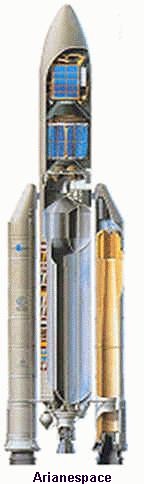 Booster
MPS P230
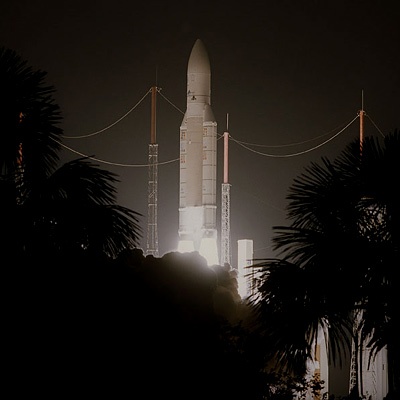 Ariane V
Propergol
 solide
Tuyère en carbone
COMMENT CA MARCHE ?
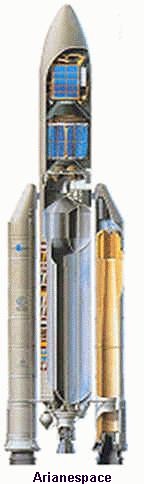 Booster
MPS P230
G
A
Z

C
H
A
U
D
S
G
A
Z

C
H
A
U
D
S
Propergol
 solide
Tuyère en carbone
COMMENT CA MARCHE ?
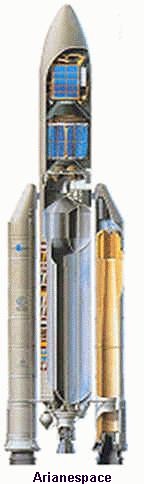 Booster
MPS P230
AU SUJET DE LA TUYERE …
G
A
Z

C
H
A
U
D
S
La tuyère doit résister aux contraintes

 Il suffit de la prévoir très épaisse, juste pour être sûr …

 Oui mais « épais » veut dire lourd !! Et la fusée risque
  de ne jamais décoller !!

 On recherche un compromis entre solidité et légèreté
?
?
?
?
AU SUJET DE LA TUYERE …
On peut fabriquer plusieurs boosters, équipés de  
  différentes tuyères …

 On attache le booster et on fait la mise à feu

 Parmi les tuyères qui ont résisté au tir, on choisit 
  la plus légère
G
A
Z

C
H
A
U
D
S
OUI MAIS …
G
A
Z

C
H
A
U
D
S
230 tonnes de propergol

 20 €/kg

 environ 4,6 M€ juste pour le « plein »
Comment limiter le nombre 
des essais ?
VIVE LES MATHEMATIQUES
Les équations des sciences de l’ingénieur sont en fait bien connues depuis longtemps:
Eq. de la chaleur (Fourier, 1807)
Mécanique des fluides (Euler, 1755) 
Ecoulements visqueux (Navier-Stokes, 1822, 1845)
Elecromagnétisme (Maxwell, 1873)
Mécanique des solides,
Rayonnement,
Combustion,
…
LIMITE DES MATHEMATIQUES
Certes ! Mais on ne sait en général pas les résoudre !!! 

Notamment quand la géométrie et un petit peu plus compliquée …
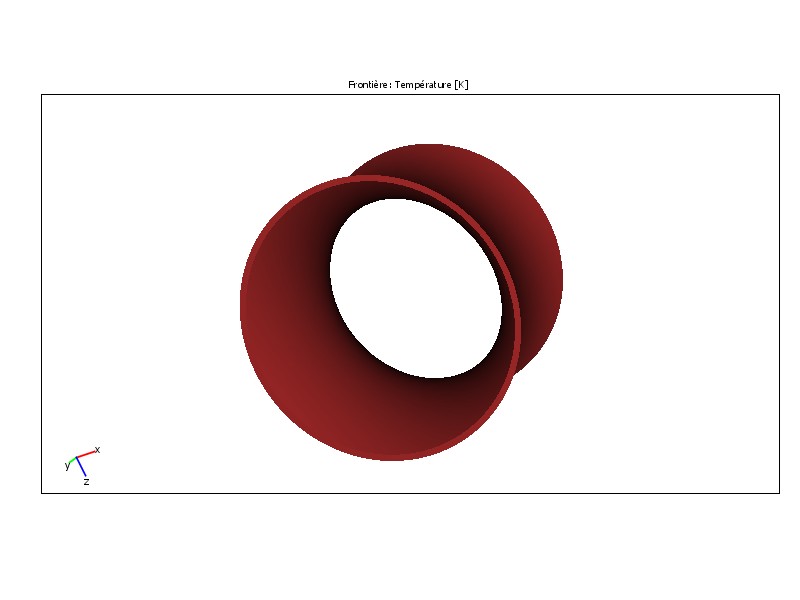 On sait résoudre
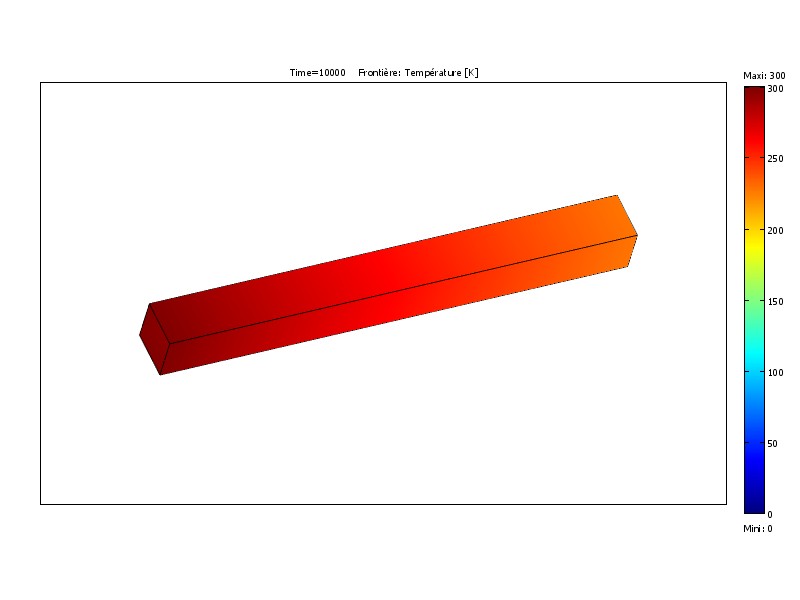 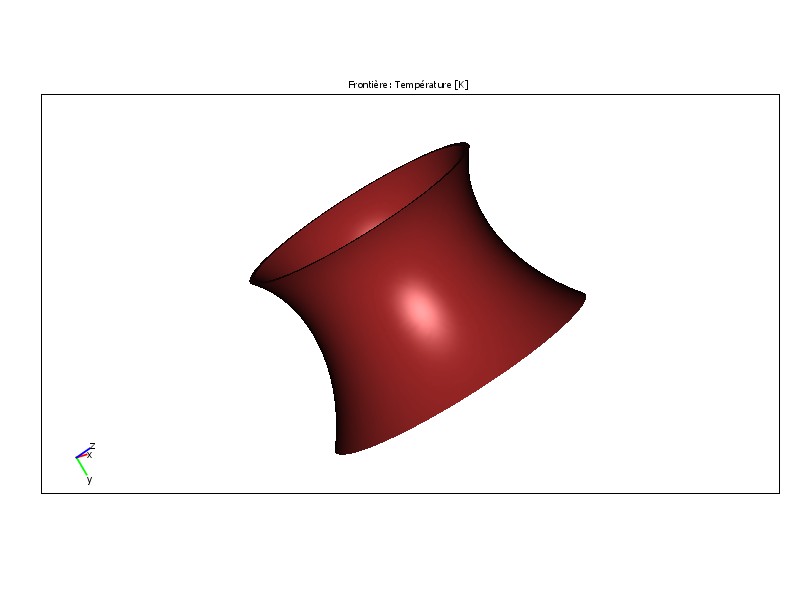 On ne sait pas résoudre
Température moins élevée
Pas de risque de rupture
Température très élevée
Risque de rupture
C’EST DOMMAGE CAR SINON …
On pourrait prévoir la température dans la tuyère avant de la fabriquer et de faire un essai du propulseur 

Ceci permettrait de choisir a priori un type de tuyère qui va résister
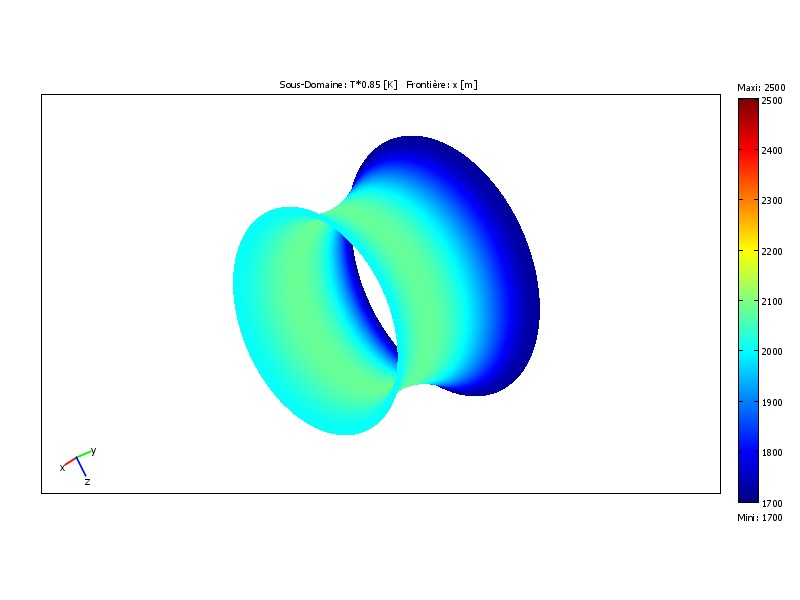 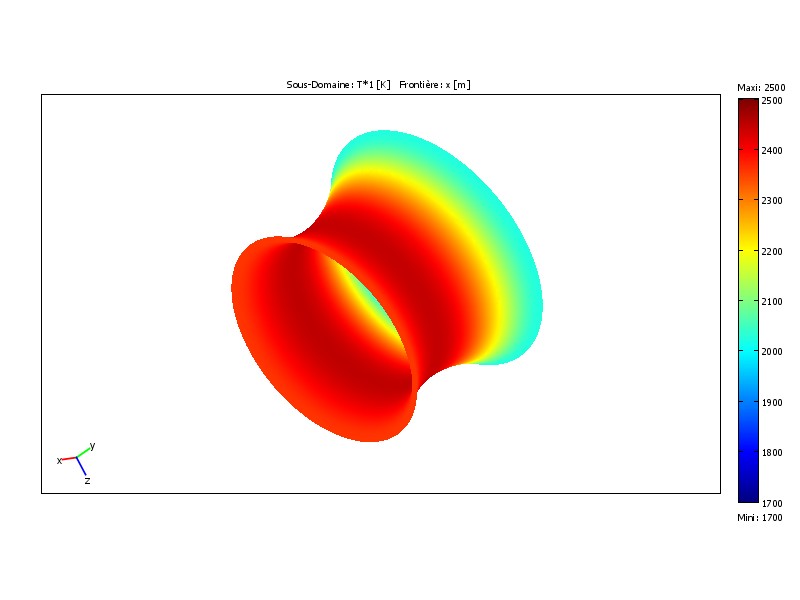 L’INFINI C’EST BEAUCOUP !
Les équations mathématiques donneraient, si on pouvait les résoudre, la température partout dans la tuyère 

Mathématiquement cela correspond à une infinité de points
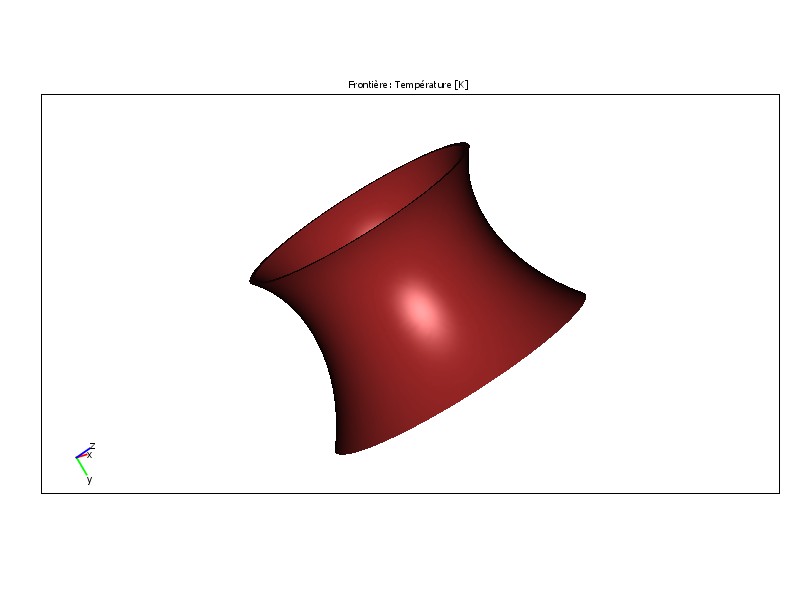 ON NE SAIT
PAS FAIRE
DE L’INFINI VERS LE FINI
On renonce donc à trouver les solutions mathématiques des équations

On ne cherche la température qu’en un nombre fini de cellules (petits bouts de tuyère)
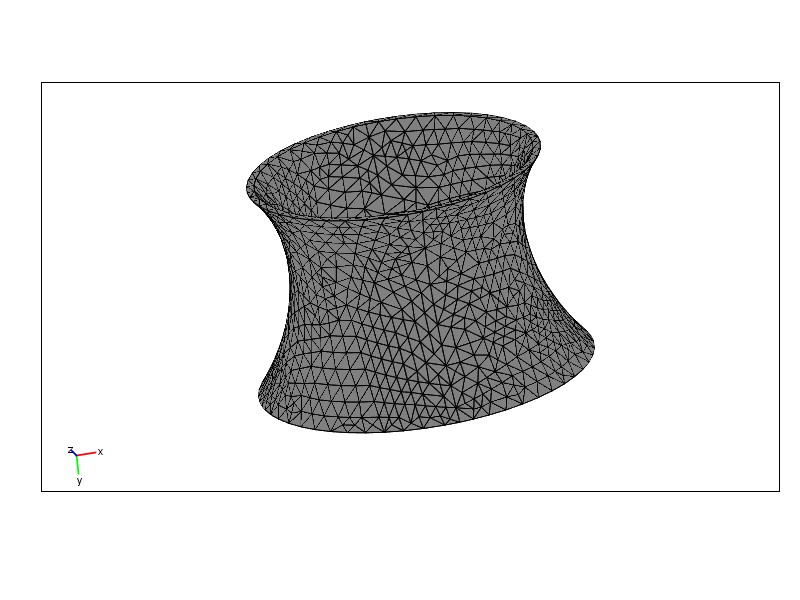 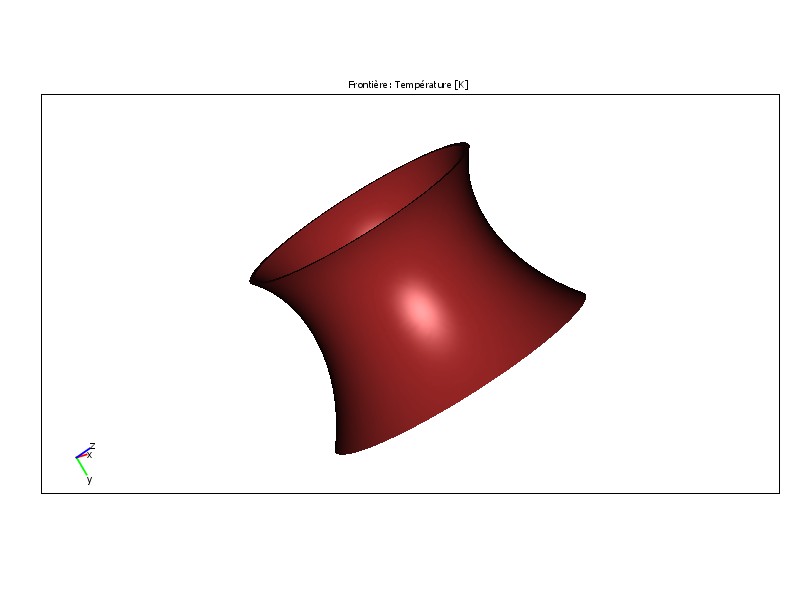 AERONAUTIQUE: DOMAINE HISTORIQUE DES SIMULATIONS
14h22 : atterrissage
10h29 : décollage
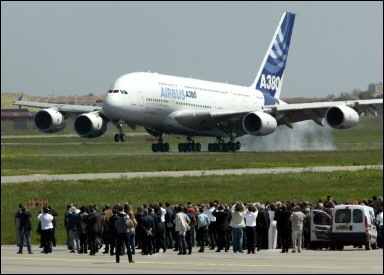 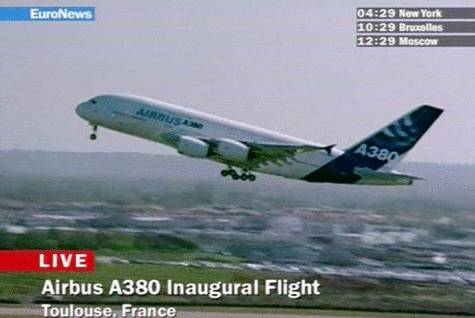 27 avril 2005 : premier vol de l’A380 – 3h53
TESTER DES AVIONS VIRTUELS
Déformation d’un avion F16
B. Koobus – UM/Boulder
BRUIT DES AVIONS
Bruit aérodynamique
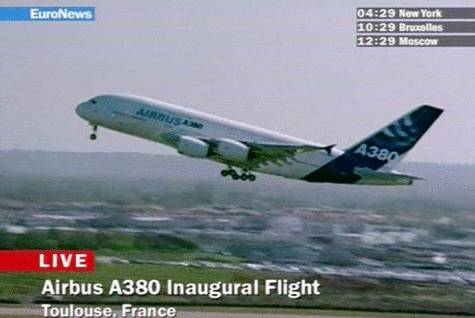 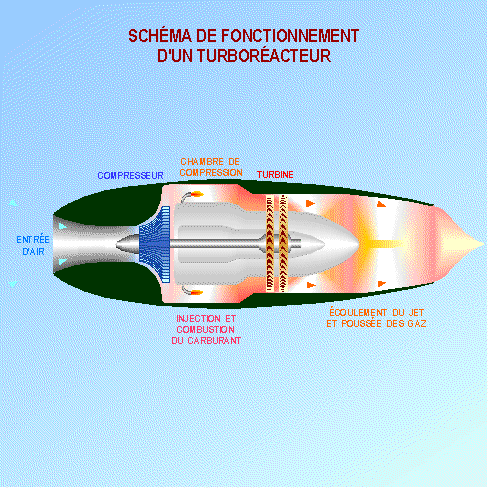 Bruit de fan
Bruit de jet
1 Caravelle = 100 A320
Bruit de combustion 
devient important
SIMULATION ET MEDECINECh. Chnafa – S Mendez - F. Nicoud (IMAG)
Simulation d’un coeur gauche à partir de données CT scan
Le passage des données brutes à la simulation nécessite la mise en œuvre de nombreuses techniques:
SIMULATION ET MEDECINECh. Chnafa – S Mendez - F. Nicoud (IMAG)
Simulation d’un coeur gauche à partir de données CT scan
SIMULATION ET SANTEE. Gibaud – J. Siguenza – S Mendez - F. Nicoud (IMAG)
Simulation du fonctionnement d’un cytomètre de Horiba Medical
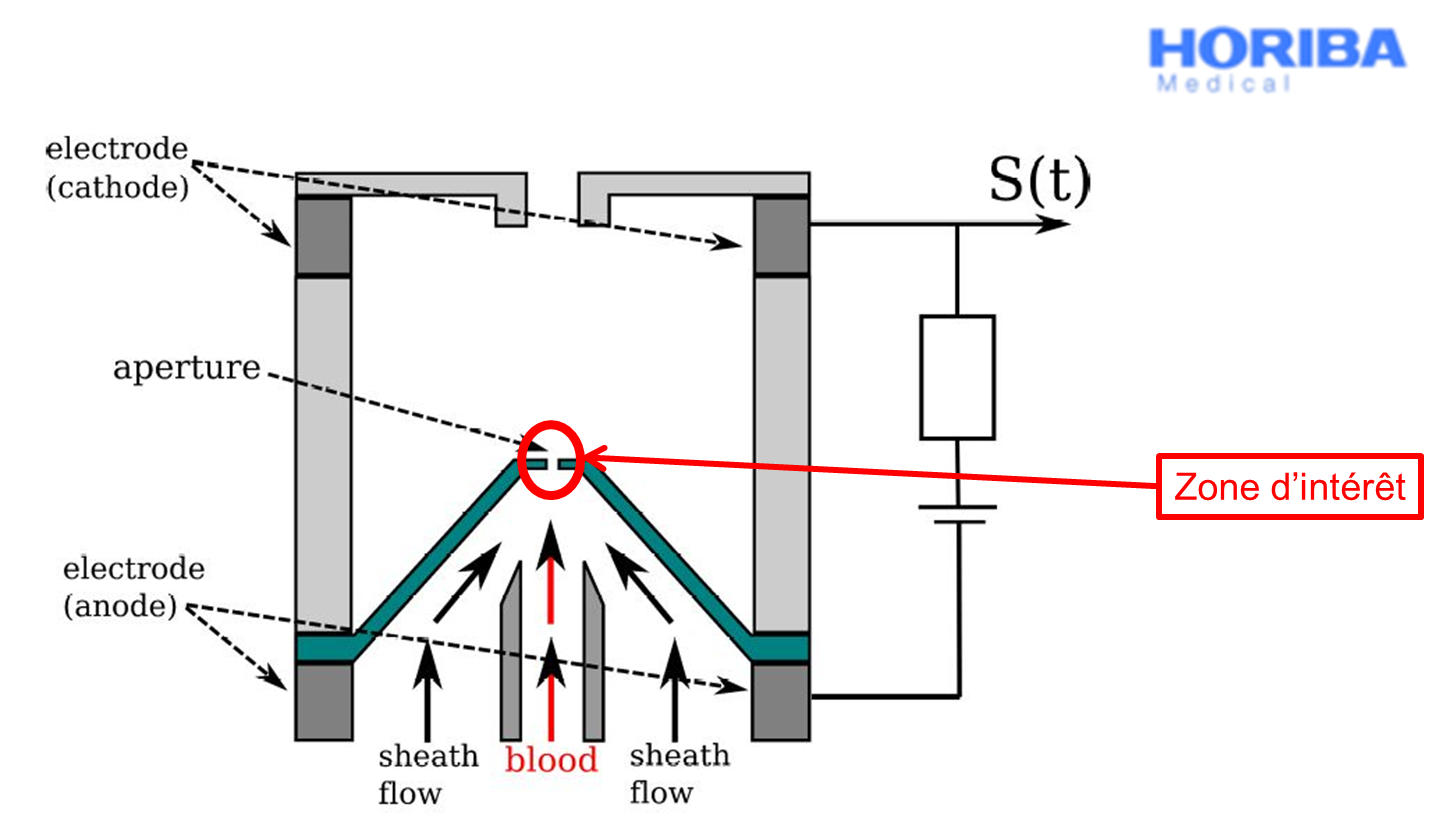 SIMULATION ET SANTEJ. Siguenza – M. Sanchez – F. Jourdan  (IMAG/LMGC/IRRAs)
Simulation du déploiement d’une prothèse endovasculaire (stent)
SIMULATION ET SANTEJ. Sigüenza  (ex-MI, Sim&Cure)
Simulation de l’écoulement du sang dans une valve aortique
Simulation numérique
Interaction fluide-structure
Observation in vivo
Simulation à l’académie des sciences
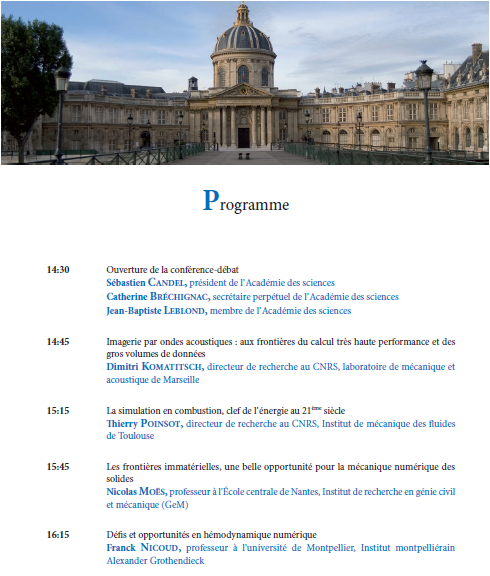 Quatre exposés donnés lors d’une récente conférence-débat organisée en Mai 2017 à l’académie des science

https://www.youtube.com/playlist?list=PLy5f3R-3cA5GXBBL6q2XWmVwypnI7uyfk
BILAN
Le passage du monde réel (données brutes) au monde virtuel (simulation) peut nécessiter la mise en œuvre de nombreuses techniques parmi lesquelles:
résolution d’équations différentielles – Chapitres 1 & 4
Recherche de racines de fonctions – Chapitre 2
Approximation de dérivées/gradients – Chapitre 3
Résolution de gros systèmes linéaires – Chapitre 5